Virtual ResidencyIntroductory/Intermediate/Advanced Workshop: Overview
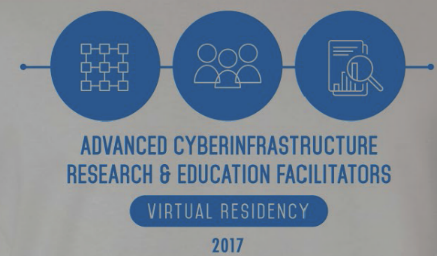 Henry Neeman, University of Oklahoma
Director, OU Supercomputing Center for Education & Research (OSCER)
Associate Professor, Gallogly College of Engineering
Adjunct Associate Professor, School of Computer Science
XSEDE Campus Engagement Joint Co-Manager
Virtual Residency Introductory/Intermediate/Advanced Workshop 2021
Monday June 7 2021
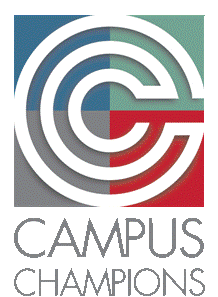 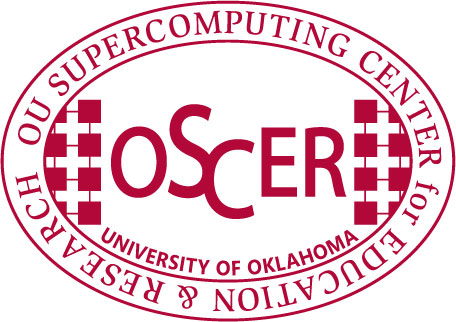 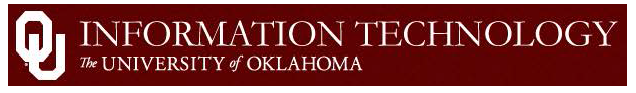 Workshop Webpage & E-mail
Workshop webpage:
http://www.oscer.ou.edu/virtualresidency2021/
All materials will be posted here, including slides (if any), links to Google Docs for each session, and links to     streaming video recordings of the sessions (afterwards).
Workshop e-mail address:
virtualresidency2021@gmail.com
If you have questions, sending them to this e-mail address means that they’ll get auto-forwarded to Henry.
Virtual Residency Intro/Intmd/Adv Overview
Virtual Residency Workshop 2021, Mon June 7 2021
2
Zoom Videoconferencing
Zoom is compatible with Windows, MacOS, Linux,           iOS and Android.
If you can’t use the Zoom app, you can use your phone for audio-only (but video+audio is better).
Slides will be posted on the workshop webpage,                   but we can’t guarantee that they’ll always be posted        before they’re used.
We hope to be able to post streaming video of all sessions after each session, but we don’t know how long the lag will be (probably hours, hopefully by the next day: auto-captioned).
Please MUTE YOURSELF except when you're talking.
http://www.oscer.ou.edu/virtualresidency2021/         virtualresidency2021@gmail.com
Virtual Residency Intro/Intmd/Adv Overview
Virtual Residency Workshop 2021, Mon June 7 2021
3
Zoom: Video+Audio
General
You MUST have a Zoom account. You can get a                   FREE Zoom Basic account at: http://zoom.us/
In your Zoom account, please use either (a) your full name or    (b) your first name and institution, for reporting to the NSF.
Be sure to use Zoom version 5.x, NOT 4.x nor earlier.
There’s supposed to be a new version TODAY (Mon June 7).
Windows, MacOS or Linux:
In a web browser, go to the Zoom URL we sent you via e-mail.
That will get you a download of the Zoom app for your OS.
Android or iOS:
Go to your app store and download the FREE Zoom app.
Run the Zoom app and go to the meeting ID number in the e-mail.
Please MUTE YOURSELF except when you're talking.
http://www.oscer.ou.edu/virtualresidency2021/         virtualresidency2021@gmail.com
Virtual Residency Intro/Intmd/Adv Overview
Virtual Residency Workshop 2021, Mon June 7 2021
4
Phone: Audio Only, USA
For audio only via phone, from inside the USA:
On any USA phone, dial:
646-558-8656 (USA toll)
OR
408-638-0968 (USA toll)
Use the meeting ID and numeric password in the e-mail.
Please e-mail hneeman@ou.edu with your name, institution and phone number, so that we can properly track and report how many people attended from each institution.
NOTE: NO TOLL FREE telephone audio-only option for remote attendees inside or outside the USA.
Please MUTE YOURSELF except when you're talking.
http://www.oscer.ou.edu/virtualresidency2021/         virtualresidency2021@gmail.com
Virtual Residency Intro/Intmd/Adv Overview
Virtual Residency Workshop 2021, Mon June 7 2021
5
Phone: Audio Only, Non-USA
For audio only via phone, from outside the USA:
Open a web browser and go to:
https://zoom.us/zoomconference?m=GBPzosolPR18D5S7Ig55m6KM95W8UxEF
Find your country and call that TOLL number (NO toll free).
Use the meeting ID and numeric password in the e-mail.
Please e-mail hneeman@ou.edu with your name, institution and phone number, so that we can properly track and report how many people attended from each institution.
NOTE: NO TOLL FREE telephone audio-only option for remote attendees inside or outside the USA.
Please MUTE YOURSELF except when you're talking.
http://www.oscer.ou.edu/virtualresidency2021/         virtualresidency2021@gmail.com
Virtual Residency Intro/Intmd/Adv Overview
Virtual Residency Workshop 2021, Mon June 7 2021
6
Zoom: Camera Off, Mic Muted
If you’re on Zoom, please keep your CAMERA OFF except when asking a question:
Some of our attendees have limited bandwidth for Zoom,         so having extra movement on the screen may slow down or even crash their Zoom connection.
If you’re on Zoom or on the phone, please keep your MICROPHONE MUTED except when asking a question.
Remember, there are lots of you (hundreds total, typically more than a hundred at a time).
If you forget to mute your camera and/or microphone,      we will mute you.
If you keep turning those back on unnecessarily,               we will kick you off.
Virtual Residency Intro/Intmd/Adv Overview
Virtual Residency Workshop 2021, Mon June 7 2021
7
Outline
This is an experiment!
CI Facilitators
Virtual Residency Background
National Science Foundation’s Campus Cyberinfrastructure Programs
Why Enterprise IT Approaches to Training Won’t Work for CI Professionals
Virtual Residency
Virtual Residency Workshop 2021
You’re Next …




http://www.oscer.ou.edu/virtualresidency2021/         virtualresidency2021@gmail.com
Virtual Residency Intro/Intmd/Adv Overview
Virtual Residency Workshop 2021, Mon June 7 2021
8
This Is an Experiment!
This is an Experiment!
More than half of this week is exciting and new.
Those of you who are new are the 7th cohort of what has become a national program.
This means that you’re helping us to pioneer a new way of developing the next generation Cyberinfrastructure (CI) workforce.




http://www.oscer.ou.edu/virtualresidency2021/         virtualresidency2021@gmail.com
Virtual Residency Intro/Intmd/Adv Overview
Virtual Residency Workshop 2021, Mon June 7 2021
10
Only You …
… can make the Virtual Residency a success.
Ask questions – the only dumb questions are the ones you don’t ask.
Volunteer your ideas and experiences.
Ultimately, it’s you who will have to be in charge, not us.
http://www.oscer.ou.edu/virtualresidency2021/         virtualresidency2021@gmail.com
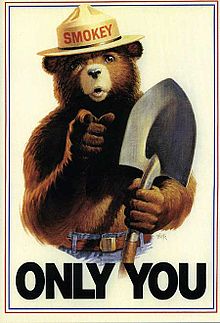 Virtual Residency Intro/Intmd/Adv Overview
Virtual Residency Workshop 2021, Mon June 7 2021
11
This Is So New, We Don’t Know How to Teach It
For the Introductory workshop sessions (2015-17, 2019, 2021),                     we were able to find speakers for most of the topics we covered.
For Intermediate and Advanced topics, very few of the topics are issues that any of us know enough about to be able to teach to others at the Intermediate or Advanced level.
So, most of the Intermediate and Advanced sessions are panels –               we’ll learn from each other!



http://www.oscer.ou.edu/virtualresidency2021/         virtualresidency2021@gmail.com
Virtual Residency Intro/Intmd/Adv Overview
Virtual Residency Workshop 2021, Mon June 7 2021
12
CI Facilitators
What is a CI Facilitator?
“Advanced Cyberinfrastructure Research & Education Facilitator” (ACI-REF – term coined by Miron Livny)
Work with users – researchers and educators – to help them improve their research and/or education productivity and aspirations via advanced Cyberinfrastructure (CI).
Typically, one or a few CI Facilitators have responsibility for        an entire institution, or even multiple institutions.
At some institutions, CI Facilitation is part time; at others,        it’s full time. Some CI Facilitators are or used to be:
faculty (current or former);
postdocs (current or former);
research staff (current or former);
IT professionals, including from Enterprise IT (current or former);
graduate or undergraduate students (current or former).
Virtual Residency Intro/Intmd/Adv Overview
Virtual Residency Workshop 2021, Mon June 7 2021
14
The Five Facings
Research-facing (e.g., CI Facilitator)
System-facing (e.g., cluster sysadmin)
Data-facing (e.g., Research Data Librarian)
Software-facing (e.g., Research Software Engineer)
Stakeholder-facing (e.g., institutional CI leader)
Virtual Residency Intro/Intmd/Adv Overview
Virtual Residency Workshop 2021, Mon June 7 2021
15
What is a CI Facilitator NOT?
A CI Facilitator is NOT NECESSARILY a computer scientist 
(in fact, probably most CI Facilitators come from non-CS disciplines).
A CI Facilitator is NOT NECESSARILY a sysadmin (in fact, probably most CI Facilitators have little or no system-facing role).
Virtual Residency Intro/Intmd/Adv Overview
Virtual Residency Workshop 2021, Mon June 7 2021
16
What Do CI Facilitators Do? #1
Cyberinfrastructure (CI) Facilitators are CI professionals    who work directly with Science, Technology, Engineering and Mathematics (STEM) and non-STEM researchers and scholars (e.g., humanities), to advance the computing-intensive/data-intensive aspects of their research/scholarship/creative activity.
Virtual Residency Intro/Intmd/Adv Overview
Virtual Residency Workshop 2021, Mon June 7 2021
17
What Do CI Facilitators Do? #2
CI Facilitation amplifies researcher productivity via:
adapting researcher workflows to CI systems (e.g., supercomputers, clouds, storage) and teaching how to use these systems;
bridging between researchers and technology experts;
anticipating new CI needs for emerging research activities (e.g., GPUs for machine learning);
helping STEM researchers with limited coding experience to design use-case-specific software and to port to advanced architectures;
teaching research cybersecurity and compliance (e.g., HIPAA for grants);
Virtual Residency Intro/Intmd/Adv Overview
Virtual Residency Workshop 2021, Mon June 7 2021
18
What Do CI Facilitators Do? #3
CI Facilitation amplifies researcher productivity via:
developing strategies for specific use cases;
teaching data management;
providing local and national training opportunities (e.g., Software Carpentry workshops for novice CI skills);
helping researchers evaluate technology solutions;
recruiting new users and new use cases;
researcher advocate to central administration;
preparing CI-focused portions of publications, posters, etc;
composing CI text for grant proposals.
Virtual Residency Intro/Intmd/Adv Overview
Virtual Residency Workshop 2021, Mon June 7 2021
19
CI Facilitators: What Qualities?
20
Who Cares About CI Facilitators? #1
Researchers: They find us incredibly helpful!
National leadership:
The National Cyberinfrastructure Coordination Service Conference report recommends the following:
“Incentivize the development of new/ongoing efforts that bring together CI professionals to learn from one another and generate community efforts to identify and improve leading practices.”
https://www.rti.org/publication/national-cyberinfrastructure-coordination-service-conference
Virtual Residency Intro/Intmd/Adv Overview
Virtual Residency Workshop 2021, Mon June 7 2021
21
Who Cares About CI Facilitators? #2
Similarly, the National Science Foundation’s CI 2030 report states:
“NSF should develop mechanisms to support teaming of scientists and engineers with ... [CI] professionals to ensure that science and engineering [research] benefits from future advances in ... [CI] ....”
“The skill and knowledge needed to use ... [CI] is very advanced and beyond the reach of most domain scientists. Professionals with [CI] expertise are in very short supply and there is an increasing need for ‘bridge’ technologists ... with enough domain expertise to understand research requirements and enough technical [CI] expertise to ... develop/apply the right [CI] solutions. Skills development, reliable funding sources, and rewarding career paths are desperately needed for such individuals.”
https://www.nsf.gov/cise/oac/ci2030/
Virtual Residency Intro/Intmd/Adv Overview
Virtual Residency Workshop 2021, Mon June 7 2021
22
Growth in CI Facilitators
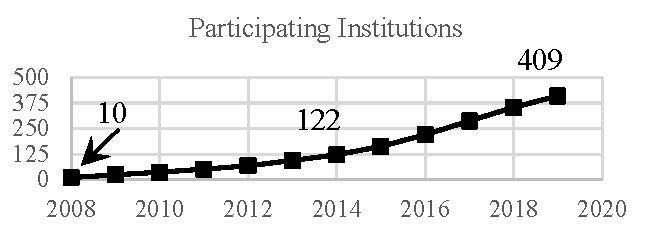 Participating Individuals (top) and Institutions (bottom) in Campus Champions, the Virtual Residency and the CaRCC Researcher-Facing group, 2008-19.
Virtual Residency Intro/Intmd/Adv Overview
Virtual Residency Workshop 2021, Mon June 7 2021
23
Virtual Residency
Background
A Little Background
In 2013, a team of 13 institutions led by Clemson U submitted an 8-figure proposal on this issue, to provide multiple CI Facilitators at each institution over a 4 year period.





The proposal also included funding for                    advanced networking.
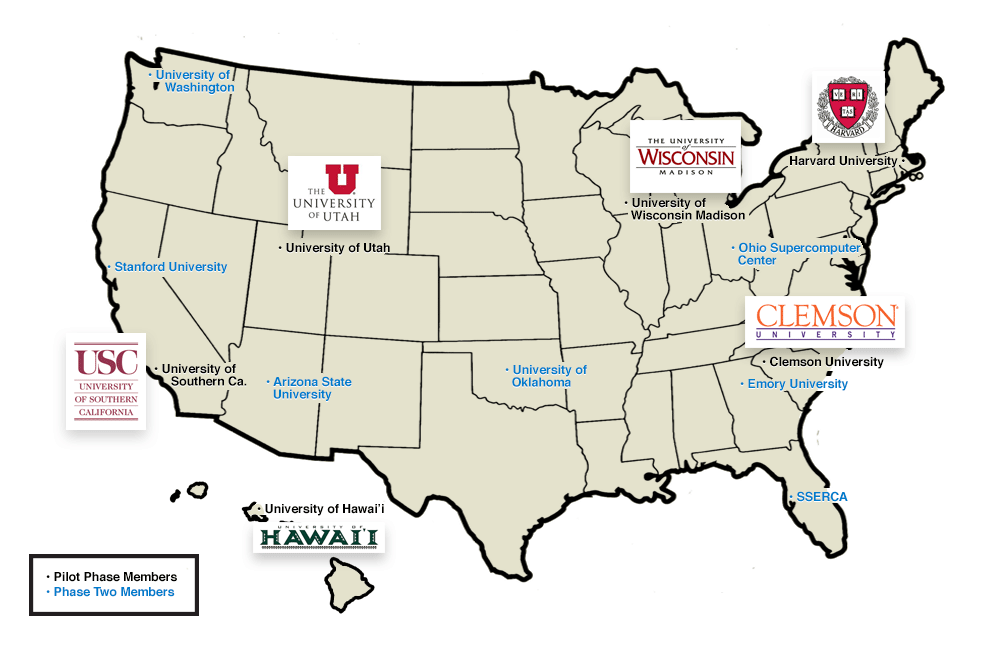 http://www.aciref.org/wp-content/uploads/2014/04/map.png
Virtual Residency Intro/Intmd/Adv Overview
Virtual Residency Workshop 2021, Mon June 7 2021
25
OU’s Piece
OU’s piece included some extra components:
A Virtual Residency to teach how to be a CI Facilitator – THIS!
A component about EPSCoR jurisdictions, shared with            HI, SC and UT (note that UT has now graduated from EPSCoR):
EPSCoR: Established (formerly Experimental) Program for the Stimulation of Competitive Research: a federal program to promote and increase STEM research in states that get less than 0.75% of federal research funding.
NSF, Dept of Energy, Dept of Defense, NASA
NIH (known as INBRE)
Virtual Residency Intro/Intmd/Adv Overview
Virtual Residency Workshop 2021, Mon June 7 2021
26
Ah, if only ….
“Phase 1:”
Clemson U
Harvard U
U Hawai’i
U Southern California
U Utah
U Wisconsin Madison
NOT in “Phase 1:”
Arizona State U
Emory U
Ohio Supercomputer Center
Stanford U
Sunshine State Education & Research Computing Alliance (SSERCA)
U Oklahoma
U Washington
Unfortunately, the NSF wasn’t able to fully fund that proposal. The team ended up reducing down to 6 institutions for 2 years, and no advanced networking.
Virtual Residency Intro/Intmd/Adv Overview
Virtual Residency Workshop 2021, Mon June 7 2021
27
National Science Foundation’s     Campus Cyberinfrastructure Programs
And then …
In 2012-13, the NSF had a program called                “Campus Cyberinfrastructure - Networking Infrastructure & Engineering” (CC-NIE).
Two subprograms: One for deploying networking equipment, one for innovative networking research.
OU, OSU, Oklahoma Innovation Institute, Langston U, OneNet: “OneOklahoma Friction Free Network”
In 2014, that was followed by “Campus Cyberinfrastructure - Infrastructure, Innovation & Engineering” (CC*IIE).
Several new subprograms, including “Campus CI Engineer.”
Since then, the same program has had various names, but always starting with “Campus Cyberinfrastructure” (CC*).
Virtual Residency Intro/Intmd/Adv Overview
Virtual Residency Workshop 2021, Mon June 7 2021
29
So …
In 2014, OU submitted a Campus CI Engineer proposal:
“A Model for Advanced Cyberinfrastructure Research and Education Facilitators”
$400K
Highlighted the relationship between OU and the ACI-REF project.
We put Clemson’s Phase 1 PI on our External Advisory Committee.
OU was the only institution that was all of:
Former ACI-REF Phase 1 (so already involved)
EPSCoR (and was to have co-led the ACI-REF EPSCoR thrust)
CC* equipment awardee (so needed a Campus CI Engineer already)
Virtual Residency Intro/Intmd/Adv Overview
Virtual Residency Workshop 2021, Mon June 7 2021
30
Objectives
Data-Intensive Research Facilitation: Via Software Defined Networking (SDN) across OFFN, facilitate end-to-end management, by researchers, of high bandwidth/high performance data flows through a distributed hierarchy of open standards tools, providing researchers with a new layer of transparency into network transport at OU, among OneOCII institutions, and with ACI-REF members.
Oklahoma ACI-REF project: Lead and facilitate adoption of the ACI-REF approach across Oklahoma, leveraging extant and emerging capabilities within OneOCII.
National training regime: Provide a “virtual residency” program for      Campus CI Engineers and other ACI-REFs, open to not only CC*IIE awardees and ACI-REF members but any institution that needs.
Research Experiences for Undergraduates (REU) Sites/Supplements: Foster undergraduate research at OU via a culture of integrating REU sites and supplements into Science, Technology, Engineering & Mathematics (STEM) research, including by all research themes on this proposed CC*IIE project.
Virtual Residency Intro/Intmd/Adv Overview
Virtual Residency Workshop 2021, Mon June 7 2021
31
Success!
Reviewer comments
“This energetic, detailed and ambitious proposal from the University of Oklahoma deserves the highest priority for support. … There are no major weaknesses in the proposal and many strengths. …”
“The broader impacts are nicely defined in terms of … the idea of a residency program …. A residency program and enhancement of undergraduate research are strong enhancements to the proposal. …”
“This is one of the better proposals regarding … additional outreach via the budgeted virtual residency program. …”
[Emphasis added.]
Virtual Residency Intro/Intmd/Adv Overview
Virtual Residency Workshop 2021, Mon June 7 2021
32
Even More Success!
From a review from the Clemson-led Research Coordination Network grant that created the Campus Research Computing Consortium (CaRCC), regarding broader impacts:
“The ACI-REF virtual residency held at OU Supercomputing Center may be … notable … (the web site’s description of the workshop looked outstanding) – assuming it was available to          a broader community and not just the [Phase 1] awardees.”
2015:   49 of   50 participants (98%), from   37 of   38 institutions (97%), were “not just the [Phase 1] awardees.”
2016:   90 of   99 participants (91%), from   60 of   66 institutions (91%), were “not just the [Phase 1] awardees.”
2017: 186 of 196 participants (95%), from 128 of 134 institutions (96%), were “not just the [Phase 1] awardees.”
2018: 210 of 216 participants (97%), from 144 of 147 institutions (98%), were “not just the [Phase 1] awardees.”
2019: 249 of 254 participants (98%), from 161 of 164 institutions (98%), were “not just the [Phase 1] awardees.”
2020: 400 of 430 participants (93%), from 219 of 225 institutions (97%), were “not just the [Phase 1] awardees.”
Virtual Residency Intro/Intmd/Adv Overview
Virtual Residency Workshop 2021, Mon June 7 2021
33
Why Enterprise IT Approaches to Training Won’t Workfor CI Professionals
Enterprise IT Training Won’t Work
Enterprise IT: Millions of professionals
	1970: 450K (0.6% of US civilian workforce)
	2014: 4.6M (2.9%)
Compound Annual Growth Rate: 5.3% (doubles every 13 years)
Degree programs (AS, BS, MS, PhD, certificates)
Certifications (e.g., CISSP, RHCE, MCSE, etc)
Enormous resources devoted to constantly updating skills
NOTE: This DOESN’T take into account the explosion of   data science degree programs in the late 2010s.
Research Computing: Thousands of professionals
No degree programs
No certifications
Minimal resources for updating skills
Therefore, informal education is our best bet – like this!
https://www.census.gov/content/dam/Census/library/publications/2016/acs/acs-35.pdf
Virtual Residency Intro/Intmd/Adv Overview
Virtual Residency Workshop 2021, Mon June 7 2021
35
Virtual Residency
Virtual Residency: What?
We teach pre-service and in-service CI Facilitators                                      how to do (or do better)                                             Research Computing Facilitation.
But then we have a hidden secret agenda ….
Virtual Residency Intro/Intmd/Adv Overview
Virtual Residency Workshop 2021, Mon June 7 2021
37
Virtual Residency: How?
Annual weeklong summer workshop (since 2015)
U California System has run its own targeted workshop based on our introductory workshop, in spring 2017 and spring 2018.
Virtual Residency workshop planning calls
Annual meeting at the SC supercomputing conference
2017-18, 18-19, 19-20, 20-21: Grant Proposal Writing Apprenticeship (2021 proposal still pending)
2018-19, 19-20, 20-21: Paper Writing Apprenticeship                       (PEARC’19 and PEARC’20 papers published,             PEARC’21 paper to appear)
Before the Virtual Residency,                                                        no one had ever been dumb enough to try to teach this stuff.
Virtual Residency Intro/Intmd/Adv Overview
Virtual Residency Workshop 2021, Mon June 7 2021
38
Virtual Residency: Why?
CI Facilitators have strong experience within their discipline (often non-CS).
Most CI Facilitators (and other CI pros) haven’t been faculty.
Sometimes little or no research experience (especially for      IT staff who have an enterprise IT background).
Even if strong research background, typically little or            no experience with research outside their own discipline.
When we started the Virtual Residency in 2015, there were   no local, regional or national programs to teach people how to be a CI Facilitator.
In the olden days, you could take your time learning           how to do this – but not anymore ….
Virtual Residency Intro/Intmd/Adv Overview
Virtual Residency Workshop 2021, Mon June 7 2021
39
Virtual Residency: Who?
2015-present: We’ve already served 965 people from 382 institutions in all 50 US states and 3 US territories, plus 12 other countries            on 5 continents, including:
  58 (15%) Minority Serving Institutions;
104 (27%) non-PhD-granting institutions;
101 institutions (26%) in 27 of 28 (96%) EPSCoR jurisdictions;
254 institutions (66%) are Campus Champion institutions          (75% of Campus Champion institutions).
This is for ALL Virtual Residency activities, including:
workshops (including mini-workshops by/for U California);
conference calls;
the Grant Proposal Writing Apprenticeship;
the Paper Writing Apprenticeship.
40
Virtual Residency Intro/Intmd/Adv Overview
Virtual Residency Workshop 2021, Mon June 7 2021
Virtual Residency: Who’s Here?
We can’t yet say who’s attending this week’s workshop, but         we can say who’s preregistered:
538 preregistrants (2020: 582; 2019: 334; 2018: 312; 2017: 257);
254 preregistered institutions, from 49 US states, 3 US territories and 12 other countries on 6 continents, including:
29 Minority Serving Institutions (11% of this year’s institutions),
48 non-PhD-granting institutions (19%),
62 institutions (24%) in 26 of 28 (89%) EPSCoR jurisdictions.
Virtual Residency Intro/Intmd/Adv Overview
Virtual Residency Workshop 2021, Mon June 7 2021
41
Why is Helping Researchers Hard?
Ubiquity: Within any discipline, a greater proportion of researchers do computing-intensive and/or data-intensive research now than ever before.
Applicability: More disciplines do computing-intensive and/or data-intensive research now than ever before.
System Complexity: The storage hierarchy is             getting deeper (flash, non-volatile RAM etc), and parallelism is getting more hybrid (GPUs etc).
Conceptual Distance: The mental gap from handheld computing to command line/Linux/batch/remote/shared.
But we still only have one hour to teach them how to use CI before they lose interest!
Virtual Residency Intro/Intmd/Adv Overview
Virtual Residency Workshop 2021, Mon June 7 2021
42
More Institutions Have On-Premise CI
The fraction of national universities that have                              on-premise research computing resources                             (US News rankings):
130 of 131 R1s (Carnegie Classification Very High Research Activity);
84 of 135 R2s (High Research Activity);
49 of the top 50 institutions;
95 of the top 100;
132 of the top 150 (88%);
159 of the top 200 (80%).
Virtual Residency Intro/Intmd/Adv Overview
Virtual Residency Workshop 2021, Mon June 7 2021
43
Most Institutions Have Virtual Residents #1
The fraction of US News national universities that have participated in, or are registered to participate in, the         Virtual Residency (percentages due to ties in the last position):
all but one of the top 10 institutions;
22 of the top 25 (88%);
47 of the top 50 (90%);
66 of the top 75 (88%);
85 of the top 100 (83%);
117 of the top 150 (77%);
142 of the top 200 (69%);
160 of the top 250 (62%).
https://www.usnews.com/best-colleges/rankings/national-universities
Virtual Residency Intro/Intmd/Adv Overview
Virtual Residency Workshop 2021, Mon June 7 2021
44
Most Institutions Have Virtual Residents #2
The fraction of R1 and R2 universities that have participated in, or are registered to participate in, the Virtual Residency:
R1: 124 of 131 (95%);
R2:   80 of 135 (59%).
Virtual Residency Intro/Intmd/Adv Overview
Virtual Residency Workshop 2021, Mon June 7 2021
45
Virtual Residency Evaluation
Last year, for the first time, we did an external evaluation of the Virtual Residency workshop.
Georgia Tech Institutional Review Board protocol # H16227, approved 6/30/2016, approved for use at OU by OU’s IRB 5/13/2021.
The evaluation was conducted by the same team that       does the evaluation for the XSEDE program,                      led by Lizanne DeStefano and Lorna Rivera.
We’ll be presenting a paper with the results of the evaluation at PEARC’21.
Virtual Residency Intro/Intmd/Adv Overview
Virtual Residency Workshop 2021, Mon June 7 2021
46
Workshop 2020 Demographics
Gender
VRP Women: 30%
US Population: 51% (VRP = 59% of US population)
All Computing/IT Cccupations: 26% (VRP = 115% of CS/IT)
SC15-17: 13-14% (VRP = 200+% of recent SC conferences)
Race/Ethnicity
VRP Underrepresented Minorities: 21%
US Population: 34% (VRP = 62% of US population)
All Computing/IT Occupations: 10% (VRP = 200+% of CS/IT)
https://www.census.gov/quickfacts/fact/table/US/PST045219
https://www.bls.gov/cps/cpsaat11.htm
http://sc16.supercomputing.org/diversity/index.html
https://sc20.supercomputing.org/attend/inclusivity/demographics/
Virtual Residency Intro/Intmd/Adv Overview
Virtual Residency Workshop 2021, Mon June 7 2021
47
Does the Virtual Residency Work? #1
The XSEDE evaluation team (Lorna Rivera, Lizanne DeStefano) have done an evaluation of the 2020 workshop.
Sessions were rated 3.90 - 4.42 on a 1 - 5 scale.
Effect on underrepresented populations
Underrepresented Minorities
Experience: Underrepresented minorities rated their experience as                           5% MORE SUCCESSFUL than non-URMs rated it (4.76 vs 4.52).
Sessions: Underrepresented minorities rated 2 sessions                                       12% HIGHER than non-URMs rated them (4.71 vs 4.20, 4.71 vs 4.19).
Google Docs: Underrepresented minorities rated the Google Docs      13% MORE USEFUL than non-URMs rated them (4.58 vs 4.07)
No other statistically significant differences found.
Women
Sessions: Women rated 1 session 10% LOWER than men (3.85 vs 4.27).
No other statistically significant differences found.
Virtual Residency Intro/Intmd/Adv Overview
Virtual Residency Workshop 2021, Mon June 7 2021
48
Does the Virtual Residency Work? #2
We assume that y’all are plenty busy with other things,             so you’d only bother to show up if this were worthwhile.
As of last week:
299 of 382 Virtual Residency institutions (78%) had participated in multiple Virtual Residency activities;
255 of 382 Virtual Residency institutions (67%) had participated in multiple types of Virtual Residency activities.
Virtual Residency Intro/Intmd/Adv Overview
Virtual Residency Workshop 2021, Mon June 7 2021
49
The CI Professional Ecosystem
Campus Champions
Campus Research Computing Consortium (CaRCC)
Coalition for Academic Scientific Computation
CyberAmbassadors
Linux Clusters Institute
SIGHPC Education Chapter
The Carpentries
Science Gateways Community Institute
UK Research Software Engineer Association
US Research Software Engineer Association
US Research Software Sustainability Institute
JOIN THESE!
Ask us for contact info!
Virtual Residency Intro/Intmd/Adv Overview
Virtual Residency Workshop 2021, Mon June 7 2021
50
Virtual Residency
Workshop 2021
2021 Intmd/Adv Workshop Agenda
Mon June 7 2021
Talk: Virtual Residency Intro/Intmd/Adv           Workshop 2021 Overview
Talk: Introductory:      Effective Communication
Talk: Introductory:       Faculty: Tenure, Promotion, Reward System
Talk: Introductory:              The CI Milieu: Systems,   Service Providers, Technologies
Tue June 8 2010
Panel: Introductory: Cyberinfrastructure User Support
Talk/Practicum: Introductory: How to Do an Intake Interview / Intake Interview Practicum
Panel: Intermediate:     Assessing and Anticipating Researcher Needs
Panel: Advanced:        Broadening the Constituency via Outreach and Communication
Virtual Residency Intro/Intmd/Adv Overview
Virtual Residency Workshop 2021, Mon June 7 2021
52
2021 Intmd/Adv Workshop Agenda
Thu June 10 2021
Panel: Intermediate:   Facilitating AI/Machine Learning/Deep Learning
Panel: Advanced:                Ethics & Privacy in         Advanced Research Computing
Panel: Advanced:                   Low Cost Solutions for Research Computing Hardware and Maximizing Value from Acquisitions
Talk: Advanced: Research Computing and Data Professionals Job Elements and Career Guide
Wed June 9 2021
Talk: Introductory:   Components of a Research Computing Resource
Panel: Intermediate:   Facilitating Cloud Computing
Panel: Intermediate:      Deciding Which Technologies to Adopt, and When
Lightning Talks: Intermediate:             Research Data Management
Virtual Residency Intro/Intmd/Adv Overview
Virtual Residency Workshop 2021, Mon June 7 2021
53
2021 Intmd/Adv Workshop Agenda
Fri June 11 2021
Panel: Advanced:              Teams of CI Professionals: Recruitment & Retention, Management, Team-building, and Motivation
Panel: Advanced: Strategic Thinking & Visioning
Panel: Advanced:                 The CI Funding Landscape
Roundtable:                     Stories from the Trenches
Virtual Residency Intro/Intmd/Adv Overview
Virtual Residency Workshop 2021, Mon June 7 2021
54
Agenda
You can get a copy of the agenda in your web browser:
http://www.oscer.ou.edu/virtualresidency2021.php#agenda
Virtual Residency Intro/Intmd/Adv Overview
Virtual Residency Workshop 2021, Mon June 7 2021
55
78 Presenters from 59 Institutions #1
Hussein Al-Azzawi, U New Mexico
Heather Amato, U California Berkeley
Gladys Andino, U Virginia
David Apostal, U North Dakota
Jim Basney, TrustedCI / U Illinois Urbana-Champaign
Tanya Berger-Wolf, The Ohio State U
Aaron Bergstrom, U North Dakota
Marisa Brazil, Arizona State U
Adam Caprez, U Nebraska Lincoln
David Chaffin, U Arkansas Fayetteville
Wallace Chase, U Otago
Tom Cheatham, U Utah
Chuming Chen, U Delaware
Sean Cleveland, U Hawaii Manoa
Dirk Colbry, Michigan State U
Ian Cosden, Princeton U
Melissa Cragin, U California San Diego/San Diego Supercomputer Center
Allissa Dillman, National Institutes of Health
Rob Fatland, U Washington
Hal Finkel, US Department of Energy Office of Science
Jacob Fosso Tande, U North Carolina Greensboro
Emelie Fuchs, U Nebraska Lincoln
Sandra Gesing, U Notre Dame
Josh Gyllinsky, U Rhode Island
Scott Hampton, U Notre Dame
Douglas Jennewein, Arizona State U
Alper Kinaci, Northwestern U
Shelley Knuth, U Colorado Boulder
Ann Kovalchick, U California Merced
Chris Lalande, U Wisconsin Madison
Prasad Maddumage, Florida State U
Tobin Magle, U Wisconsin Madison
Christina Maimone, Northwestern U
Sridhar Malkaram, West Virgina State U
Virtual Residency Intro/Intmd/Adv Overview
Virtual Residency Workshop 2021, Mon June 7 2021
56
78 Presenters from 59 Institutions #2
Bruce Mason, U Oklahoma
Kiran Mhatre, Harvard U
Tim Middelkoop, Internet2
Mariofanna (Fanny) Milanova, U Arkansas Little Rock
Claire Mizumoto, U California San Diego
Kyle Monahan, Tufts U
Mahmood Mohammadi Shad, Harvard U
John Mulligan, Rice U
Deveeshree (Devee) Nayak, U Washington Tacoma
Henry Neeman, U Oklahoma
Amy Neeser, U California Berkeley
Janna Nugent, Northwestern U
Dain Overstreet, Georgia Southern U
Dylan Perkins, U Wyoming
Anchalee Phataralaoha, U Florida
Mark Potkewitz, Ulster U
Line Pouchard, Brookhaven National Lab
Ananya Ravipati, Internet2
Mike Renfro, Tennessee Tech U
Kendall Roark, Purdue U
Christine Roberts, U Missouri Columbia
Annelie Rugg, U California Los Angeles
H. Birali Runesha, U Chicago
Gowtham S, Michigan Tech U
Jim Samuel, U Charleston
Anita Schwartz, U Delaware
Amit Sharma, Wright State U
Karsten Siller, U Virginia
Tomekia Simeon, Dillard U
Chris Simmons, U Texas Dallas
Dane Skow, North Dakota State U
Dhaval Solanki, U Rhode Island
Julia Stoyanovich, New York U
Shawn Strande, U California San Diego/San Diego Supercomputer Center
Dena Strong, U Illinois Urbana-Champaign
Virtual Residency Intro/Intmd/Adv Overview
Virtual Residency Workshop 2021, Mon June 7 2021
57
78 Presenters from 59 Institutions #3
Alan Sussman, National Science Foundation
Mohammed Tanash, U Nebraska Lincoln
Dave Turner, Kansas State U
Scott Valcourt, Northeastern U
Vas Vasiliadis, Globus
J. Barr von Oehsen, Rutgers U
Jason Wells, Bentley U
Scott Yockel, Harvard U
Ying Zhang, U Florida
Virtual Residency Intro/Intmd/Adv Overview
Virtual Residency Workshop 2021, Mon June 7 2021
58
How Did We Pick These Topics?
We started with the topics covered in past Virtual Residency Introductory, Intermediate and Advanced workshops.
We selected Introductory topics that we felt were crucial.
We polled the Virtual Residents about how to prioritize    the Intermediate and Advanced topics, plus we gave them   a chance to list new topics.
That gave us a sense of the top Intermediate and Advanced topics.
We have 20 timeslots, with this talk in the first slot and “Stories from the Trenches” in the final slot.
Virtual Residency Intro/Intmd/Adv Overview
Virtual Residency Workshop 2021, Mon June 7 2021
59
How Did We Pick the Panelists?
The biggest complaint from previous years was that we had     the same few presenters over and over.
We wheedled and begged and pleaded until we got enough presenters for each session (including moderators), with          few repeaters.
This included repeated pester e-mails to all Virtual Residents.
Virtual Residency Intro/Intmd/Adv Overview
Virtual Residency Workshop 2021, Mon June 7 2021
60
Why Are Most Sessions Panels?
We’ve known since 2018 (when we first tried Intermediate and Advanced level content) that, for most topics at these levels, it’s very challenging to find a single speaker who can fill 75 minutes.
Instead, we try to get several speakers, so the options are panels or lightning talks.
We wheedled and begged and pleaded until we got enough presenters for each session (including moderators).
We then asked each session’s presenters to choose between a panel or lightning talks.
Almost every session team chose to do a panel.
Virtual Residency Intro/Intmd/Adv Overview
Virtual Residency Workshop 2021, Mon June 7 2021
61
What Are We Here to Accomplish?
Learn how to work with researchers who are using CI.
Learn how to find them.
Learn how to help them.
Learn how to be institutional CI leaders.
Start thinking about becoming national CI leaders.
Virtual Residency Intro/Intmd/Adv Overview
Virtual Residency Workshop 2021, Mon June 7 2021
62
What Aren’t, and Are, We Trying to Do?
We AREN’T trying to teach you a lot of technical content.
You can learn that from other sources.
We ARE trying to teach you                                               the  PROFESSION  of CI facilitation and CI leadership.
Virtual Residency Intro/Intmd/Adv Overview
Virtual Residency Workshop 2021, Mon June 7 2021
63
What’s Our Hidden Secret Agenda?
The real goal is to prepare for an upcoming transition to:
more need for this kind of skilled workforce, but
fewer people who know how to do it, with
no mechanism to prepare a sufficiently large cohort.
Some of the participants already knew how to do this.
But it took a very long time to learn on their own.
To keep up with demand, the community needs us to streamline the process so that new facilitators can become fully productive quickly.
These are the CI leaders of tomorrow.
Virtual Residency Intro/Intmd/Adv Overview
Virtual Residency Workshop 2021, Mon June 7 2021
64
You’re Next …
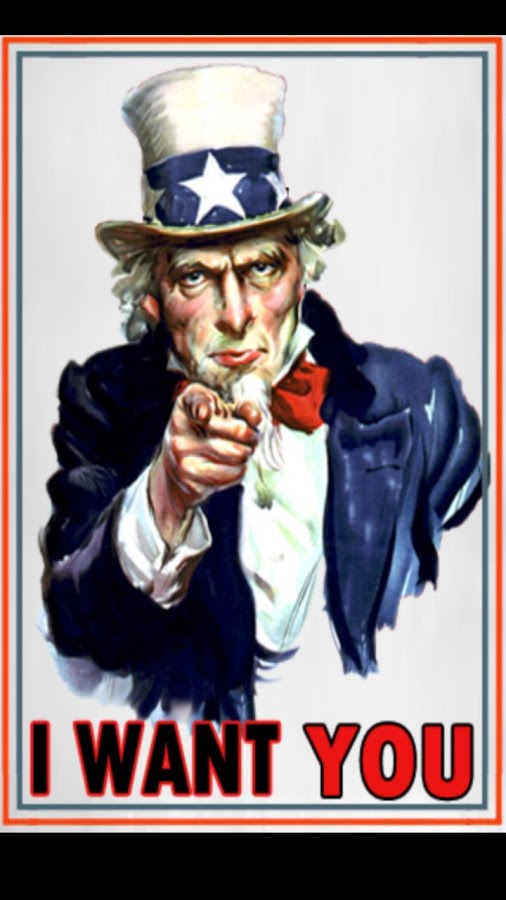 http://freapp.us/apps/android/com.im.uncle.sam/
Why Be an Institutional CI Leader?
Good, warmhearted, virtuous reasons:
You have good ideas based on experience and observation, which if implemented would tremendously help                  your institution’s researchers!
You love helping researchers use computing to improve their research! (If you didn’t, you never would have taken this job.)
You know that your administration needs help understanding research computing, and you’re great at that!
Wicked, selfish, mercenary reasons:
Better pay.
Higher job security.
These are because, at any institution, the fraction of employees who are willing to be the grownup in the room is always low.
Virtual Residency Intro/Intmd/Adv Overview
Virtual Residency Workshop 2021, Mon June 7 2021
66
Why Be a National CI Leader?
Good, warmhearted, virtuous reasons:
The national community would benefit from your keen insights!
You’ll have a chance to influence the course of research history!
Wicked, selfish, mercenary reasons:
Getting noticed by other national leaders will advance your career.
Virtual Residency Intro/Intmd/Adv Overview
Virtual Residency Workshop 2021, Mon June 7 2021
67
The CI Professional Ecosystem
Campus Champions
Campus Research Computing Consortium (CaRCC)
Coalition for Academic Scientific Computation
CyberAmbassadors
Linux Clusters Institute
SIGHPC Education Chapter
The Carpentries
Science Gateways Community Institute
UK Society of Research Software Engineering
US Research Software Engineer Association
US Research Software Sustainability Institute
Virtual Residency
JOIN THESE!
Ask us for contact info!
Virtual Residency Intro/Intmd/Adv Overview
Virtual Residency Workshop 2021, Mon June 7 2021
68
Imposter Syndrome?
Do you ever feel like an imposter, and worry that     someone is going to find out that you really don’t know what you’re doing?
If so, good, that makes you normal.
(Me too.)
Virtual Residency Intro/Intmd/Adv Overview
Virtual Residency Workshop 2021, Mon June 7 2021
69
Ways You Can Make Your Mark
Invent good things. – Henry examples:
Supercomputing in Plain English
OneOklahoma Cyberinfrastructure Initiative (OneOCII)
PetaStore/OURRstore business model
Virtual Residency
Grant Proposal Writing Apprenticeship
Paper Writing Apprenticeship
CI Leadership Academy
Make good things better. – Henry examples:
National Computational Science Institute’s Parallel Computing workshops
SC Education Program
Campus Champions (much more Dana & leadership than me)
Virtual Residency Intro/Intmd/Adv Overview
Virtual Residency Workshop 2021, Mon June 7 2021
70
Ways You Can Make Your Mark
Invent good things. – Henry examples:
Supercomputing in Plain English
OneOklahoma Cyberinfrastructure Initiative (OneOCII)
PetaStore/OURRstore business model
Virtual Residency
Grant Proposal Writing Apprenticeship
Paper Writing Apprenticeship
CI Leadership Academy
Make good things better. – Henry examples:
National Computational Science Institute’s Parallel Computing workshops
SC Education Program
Campus Champions (much more Dana & leadership than me)
Virtual Residency Intro/Intmd/Adv Overview
Virtual Residency Workshop 2021, Mon June 7 2021
71
A Growing Need, a Growing Breed
The Coalition for Academic Scientific Computation (CASC) is a group of many of the mid-to-large academic and government CI centers in the US.
When OU joined CASC in 2004, there were roughly          35 member institutions.
Now there are 93.
So the growth has been significant.
But, there are a total of 266 R1 and R2 institutions.
So the growth potential is substantial.
Virtual Residency Intro/Intmd/Adv Overview
Virtual Residency Workshop 2021, Mon June 7 2021
72
Get Ready to Be in Charge
Baby Boomers: born 1946-1964 (ages 57-75)
Generation X: 1965-1980 (ages 41-56)
Millennials: 1981-96 (ages 25-40)
Generation Z: 1997-2012 (ages 9-24)
Generation Alpha: 2013-2021 (ages 0-8)
https://en.wikipedia.org/wiki/Generation_Z
“... [E]very day for the next 19 years, 10,000 baby boomers will reach age 65 ....” – Pew Research Center, 2010
http://www.pewresearch.org/daily-number/baby-boomers-retire/

Who do you think is going to have to take up the mantle they’re currently carrying?
Virtual Residency Intro/Intmd/Adv Overview
Virtual Residency Workshop 2021, Mon June 7 2021
73
Why This is the Best Job Ever
Every day, you get to see how the work you do                  helps other people to be successful.
Virtual Residency Intro/Intmd/Adv Overview
Virtual Residency Workshop 2021, Mon June 7 2021
74
Bibliography
H. Neeman, L. Rivera, L. DeStefano, H. Al-Azzawi, D. Brunson, P. J. Clemins, D. Colbry, C. Frye,               S. Gesing,  J. V. Gyllinsky, A. Klimaszewski-Patterson, A. Phataralaoha, T. Price, M. Tanash and D. Voss, 2021: “An Evaluation of Cyberinfrastructure Facilitators Skills Training in the Virtual Residency Program.” Proc. PEARC’21, to appear. DOI: 10.1145/3437359.3465560
H. Neeman, D. Akin, H. Al-Azzawi, K. L. Brandt, J. Brooks Kieffer, D. Brunson, D. Colbry, S. Gesing,                 A. Klimaszewski-Patterson, C. Mizumoto, J. A. Pine-Thomas, A. Z. Schwartz, H. Severini, D. Voss and               M. Tanash, 2021: “Cyberinfrastructure Facilitation Skills Training via the Virtual Residency Program.”        Proc. PEARC’20, 421-428. DOI: 10.1145/3311790.3396629
H. Neeman, H. M. Al-Azzawi, D. Brunson, W. Burke, D. Colbry, J. T. Falgout, J. W. Ferguson,                     S. Gesing, J. Gyllinsky, C. S. Simmons, J. L. Simms, M. Tanash, D. Voss, J. Wells and S. Yockel, 2019:                    “Cultivating the Cyberinfrastructure Workforce via an Intermediate/Advanced Virtual Residency Workshop.” Proc. PEARC’19, article 79. DOI: 10.1145/3332186.3332204
H. Neeman, H. M. Al-Azzawi, A. Bergstrom, Z. K. Braiterman, D. Brunson, D. Colbry, E. Colmenares,                A. N. Fuller, S. Gesing, M. Kalyvaki, C. Mizumoto, J. Park, A. Z. Schwartz, J. L. Simms and R. Vania, 2018: “Progress Update on the Development and Implementation of the Advanced Cyberinfrastructure Research & Education Facilitators Virtual Residency Program.” Proc. PEARC’18, paper 71. DOI: 10.1145/3219104.3219117
H. Neeman, A. Bergstrom, D. Brunson, C. Ganote, Z. Gray, B. Guilfoos, R. Kalescky, E. Lemley, B. G. Moore,            S. K. Ramadugu, A. Romanella, J. Rush, A. H. Sherman, B. Stengel and D. Voss, 2016: “The Advanced Cyberinfrastructure Research and Education Facilitators Virtual Residency: Toward a National Cyberinfrastructure Workforce.” Proc. XSEDE'16, article 57. DOI: 10.1145/2949550.2949584

Purple bold = Paper Writing Apprenticeship
Virtual Residency Intro/Intmd/Adv Overview
Virtual Residency Workshop 2021, Mon June 7 2021
75
Acknowledgements
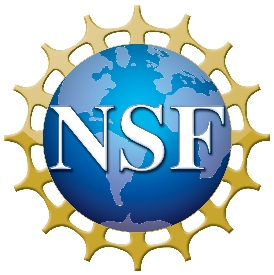 Portions of this material are based upon work supported by the      National Science Foundation and the Department of Defense              under the following grants:
Grant No. 1440783, “A Model for Advanced Cyberinfrastructure Research and Education Facilitators”
Grant No. 1546711, “EAGER: Fact-Gathering and Planning for a National-Scale Cyberpractitioner Program,” Internet2, $41K
Grant No. 1620695, “RCN: Advancing Research and Education Through a National Network of Campus Research Computing, Infrastructures – The CaRC Consortium, “ Clemson U, $748K
Grant No. 1548562, “XSEDE 2.0: Integrating, Enabling and Enhancing National Cyberinfrastructure with Expanding Community Involvement,” U Illinois Urbana-Champaign, $110M
Grant No. 1649475, “Cyberinfrastructure Leadership Academy,”     U Oklahoma, $49K
Virtual Residency Intro/Intmd/Adv Overview
Virtual Residency Workshop 2021, Mon June 7 2021
76
Thanks for your attention!Questions?hneeman@ou.edu